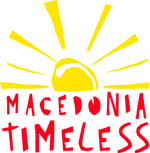 АГЕНЦИЈА ЗА ПРОМОЦИЈА И ПОДДРШКА
НА ТУРИЗМОТ НА РЕПУБЛИКА МАКЕДОНИЈА
www.tourismmacedonia.gov.mk
АВИО КОНЕКЦИИ 2018
1.8M Патници
13 Авио-компании
АВИО-КОМПАНИИ
13 Авио компании кои летат редовно:
Wizzair, Croatia Airlines, Adria Airways, Austrian Airways, Air Serbia, Turkish airlines, Qatar Airways, Edelweiss Air, Pegasus Airline, FlyDubai, Corendon, Sunexpress Airlines
НОЌЕВАЊА
ПАТНИЦИ
1.8 m пристигнати патници на аеродрмoт во Скопје и Охрид во првите 9 месеци од 2018
Според Државниот завод за статистика
бројот на туристи во Август 2018 е 211.746 а ноќевањата се 881.806.
880k Ноќевања
КАКО ДА ПРИСТИГНЕШ ВО МАКЕДОНИЈА
Европскиот интернационален автопат E-75 почнува од Финска, преку Полска, Чешка, 
Словачка, Унгарија, Србија, Македонија и
завршува во Грција
АВТОМОБИЛ И АВТОБУС
Меѓународен аеродром Скопје е лоциран 21km од влезот на главниот град Скопје, а 
аеродромот Св. Апостол Павле Охрид е
лоциран 9 км од градот Охрид
АВИОН
СТАТИСТИКА
2017
2018 (VIII месец)
2016
2015
НОЌЕВАЊА
НОЌЕВАЊА
НОЌЕВАЊА
НОЌЕВАЊА
2017
2016
2015
2018 (Q1&Q2)
327.000.000 $
279.800.000 $
ПОСЕТА
ПОСЕТА
ПОСЕТА
ПОСЕТА
264.700.000 $
856.843


2.461.160
816.067


2.394.205
998.841


2.775.152
821.417


2.493.637
151.800.000 $
изор: Државен завод за статистика & Народна банка на Р Македонија
ТУРИСТИЧКИ КАПАЦИТЕТИ
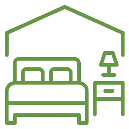 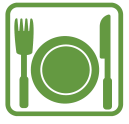 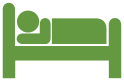 01
02
03
04
Хотели
Соби
Легла
Ресторани
3.600 ресторани, 
Гостилници и барови
204
46.000
27.000
Извор: Eurostat.eu
ТУРИСТИЧКИ ПАЗАРИ СО НАЈГОЛЕМ БРОЈ ПОСЕТИ ВО МАКЕДОНИЈА
2017 - показатели
1
Турција – посети: 129.708;  ноќевања: 185.628
2
Србија – посети: 53.121;  ноќевања: 100.692
3
Бугарија – посети: 45.958;  ноќевања: 79.370
4
Грција – посети: 44.931;  ноќевања: 74.272
5
Холандија – посети: 26.889;  ноќевања: 141.675
Извор: Државен завод за статистика
ТОП 5 ТУРИСТИЧКИ ПАЗАРИ
показатели - 2017/18 (I – VIII месец)
1
Полска – 36%
2
Хрватска – 31%
3
Словачка – 36%
4
Шведска – 31%
5
Израел – 24%
Извор: Државен завод за статистика
УСПЕШНИ ПРИКАЗНИ
REGOBIS
BOHEMIA
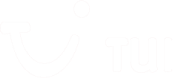 Тур-оператор кој го зголеми бројот на бугарските туристи во Македонија за 18%
14 чартер летови Охрид-Катовица. Полските туристи се зголемија за
55% во последната година
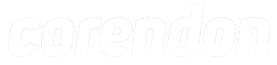 NORDICA
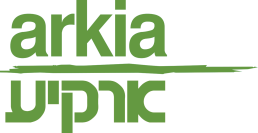 Тур-оператор кој спроведува  сезонски летови Талин - Охрид
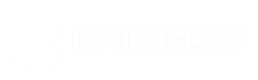 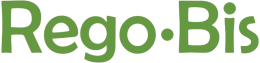 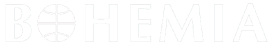 RAINBOW
Започна со сезонски летови Варшава – Охрид и очекуваат 3000 посетители за Охрид во првата сезона
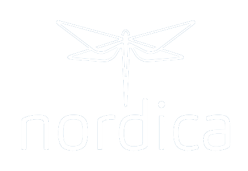 ARKIA
TUI & CORENDON
Arkia организираше кружни тури Тел Авив – Охрид, три пати неделно
TUI и Corendon опслужуваат 30.000 холандски
Туристи во сезона
МОЖНОСТИ ВО ТУРИЗМОТ
ТУРИСТИЧКИ РАЗВОЈНИ ЗОНИ
МОЖНОСТИ ВО ТУРИЗМОТ
СУБВЕНЦИИ
ДДВ е намалено од 18% на 5%
Бројни бенефиции за странски инвеститори
Слободни туристички економски зони
*Нема ДДВ на:
Градежни материјали;
Градежни услуги.  
*Персонален данок на доход 0%  
за првите 10 години
минимум 3 ноќевања
Група од минимум 10 
Субвенции од 15 се до 65 Euro
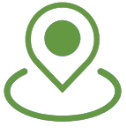 Охрид & Македонија неоткриено богатство
БЛАГОДАРАМ
Агенција за промоција и поддршка
на туризмот на Република Македонија
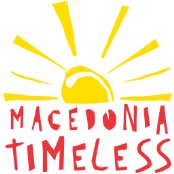